STAVBA TEXTU NA ÚROVNI ODSTAVCE
Nedoceněné umění napsat odstavec
Úzus anglosaského světa

Jeden odstavec = jedno téma z jednoho aspektu

Úvodní věta
Zbytek odstavce rozvíjí
Česká jazykověda
Z 800 stran textu jsou odstavci věnovány 2 odstavce
Zájem končí úrovní věty, popř. skočí k textu
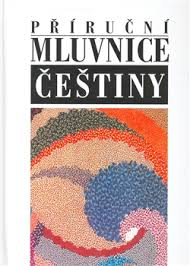 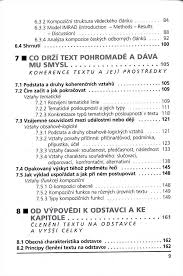 Anglosaské psaní odstavců
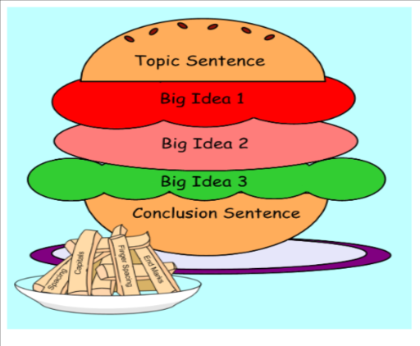 Odstavec
musí mít soudržnost celku
musí mít začátek a konec
soudržnost je dána základním tématem:
může být stálé
může se rozvíjet

(Mathesius, 1942, s. 98–99)